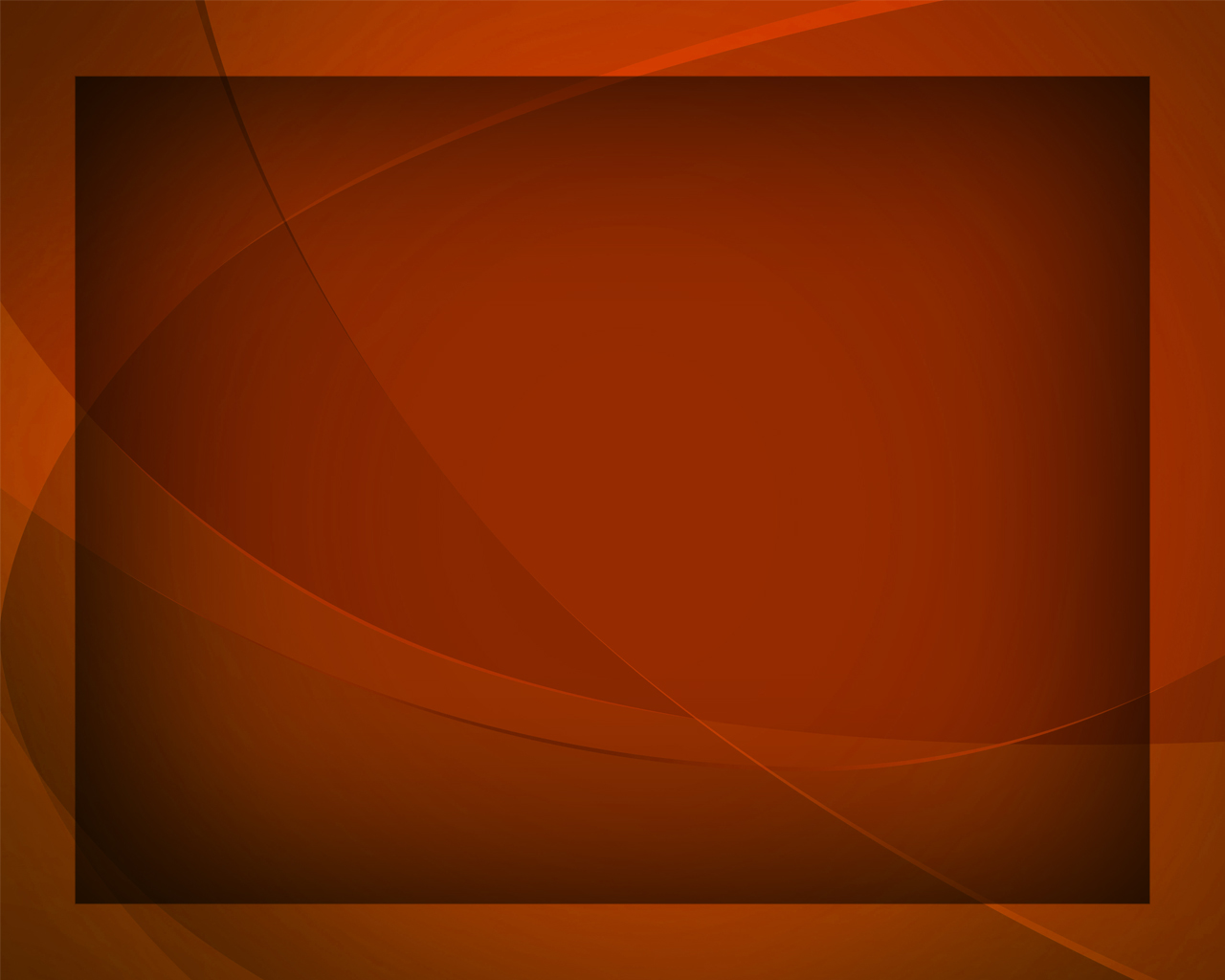 За всё Тебя благодарю я
Гимны надежды №93
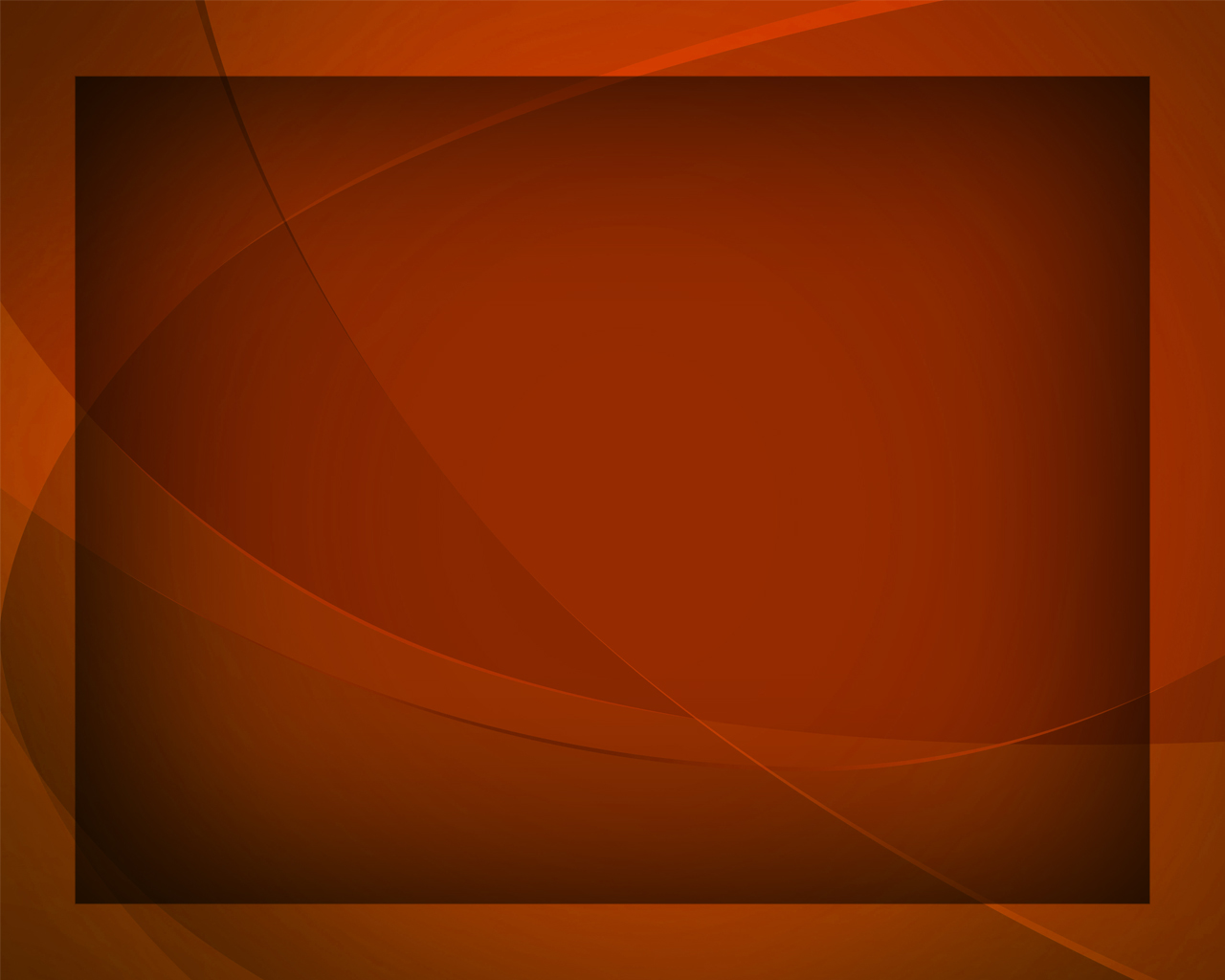 За всё Тебя, Господь, благодарю я: 
За испытанья, трудности в пути,
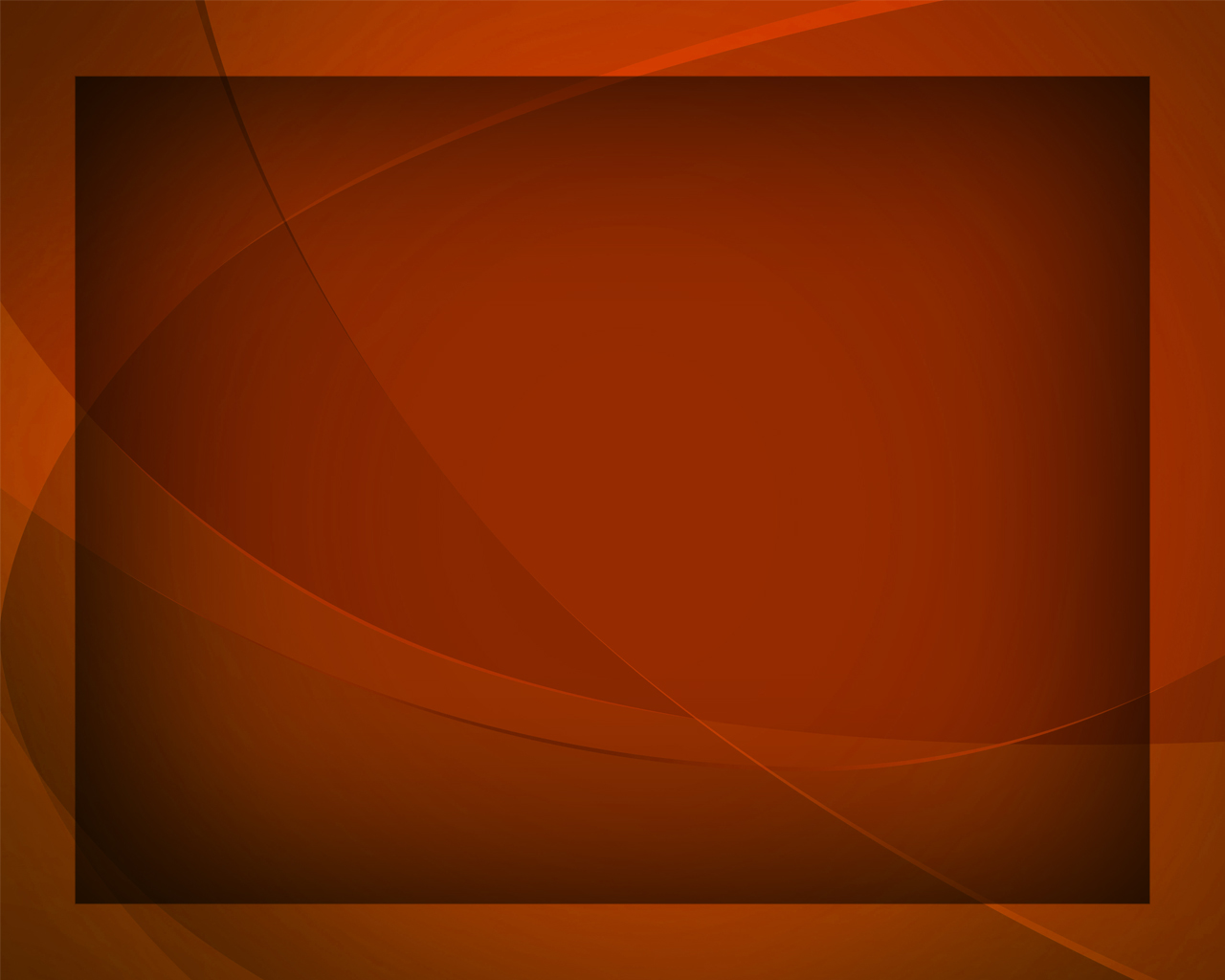 За слёзы, радость, скорби 
и страданья - 
За всё, за всё, что мне даруешь Ты.
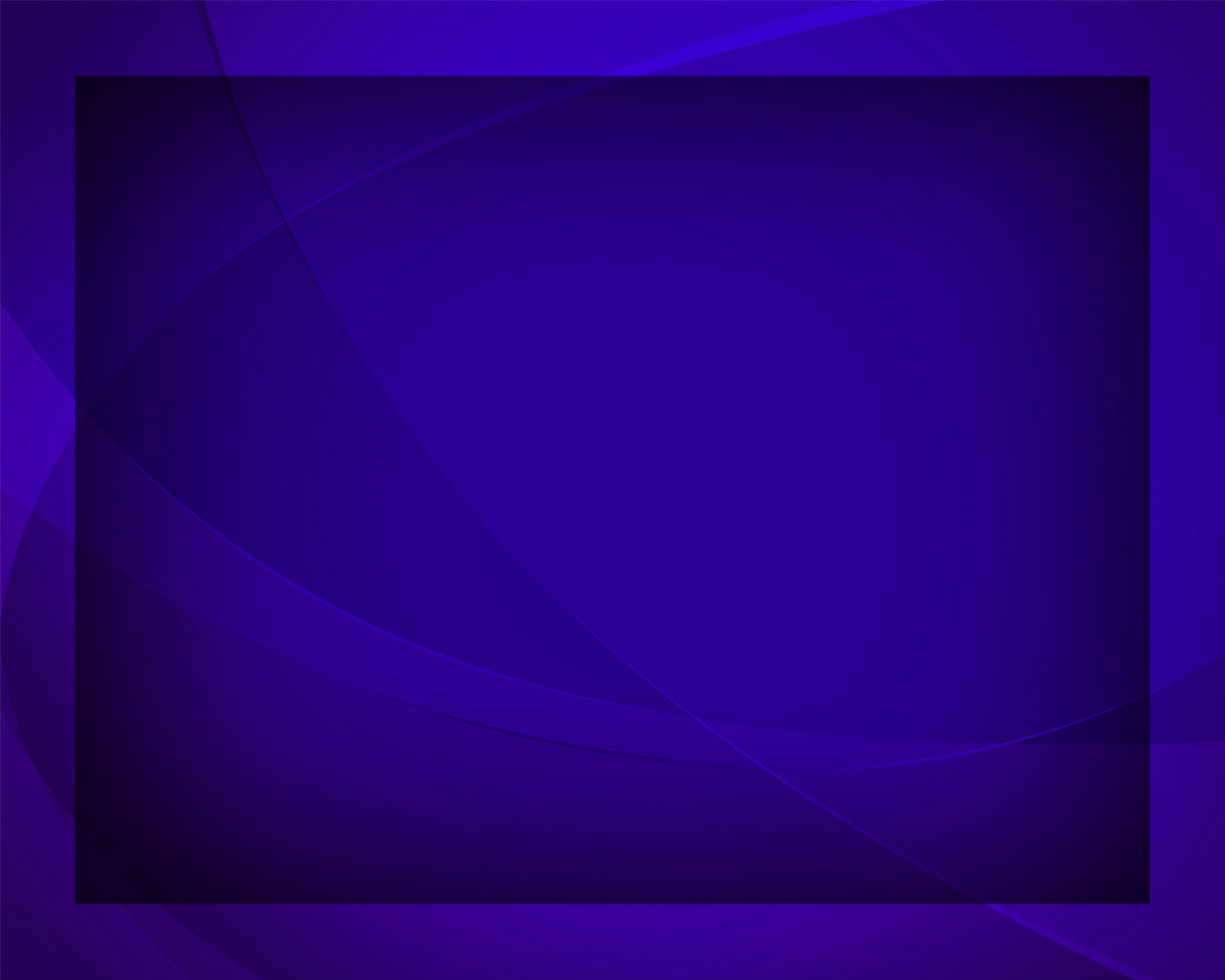 Благодарю Тебя
 за утешенья,
Что Ты так часто мне 
в любви давал,
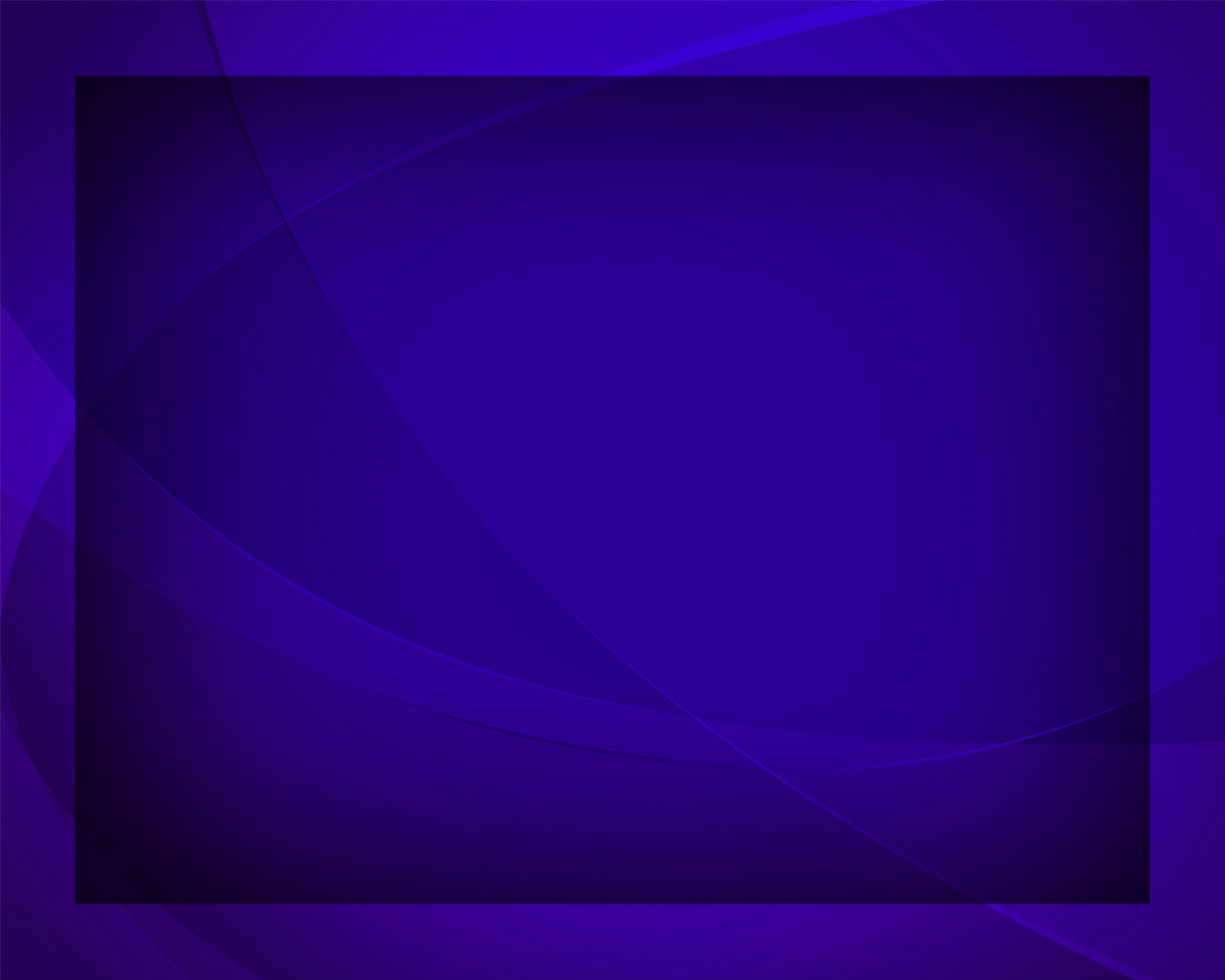 Благодарю 
за горькие лишенья, 
Что в испытаньях Ты мне посылал.
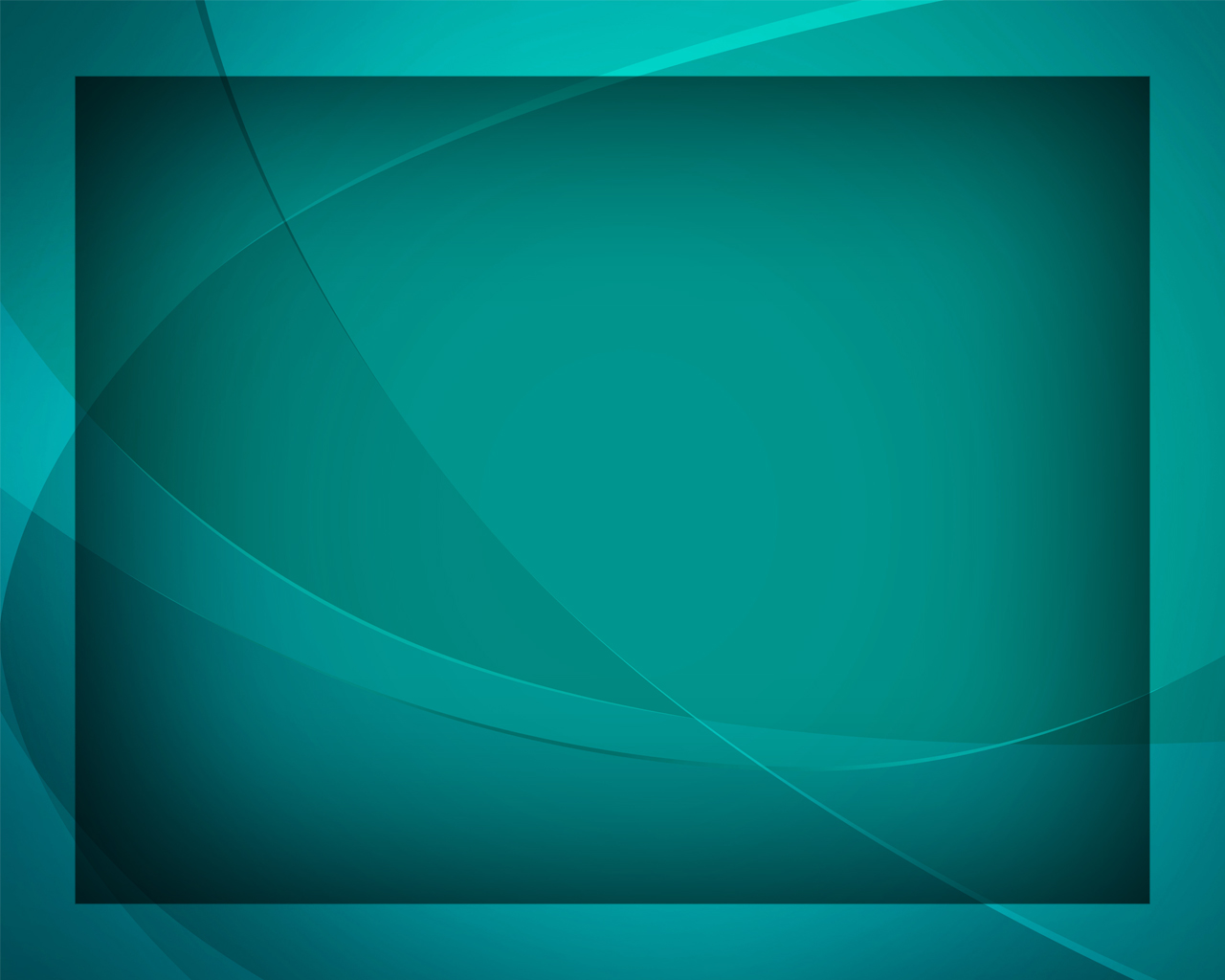 За всё, за всё 
Тебя благодарю я:
За жизнь Твою, 
за пролитую Кровь,
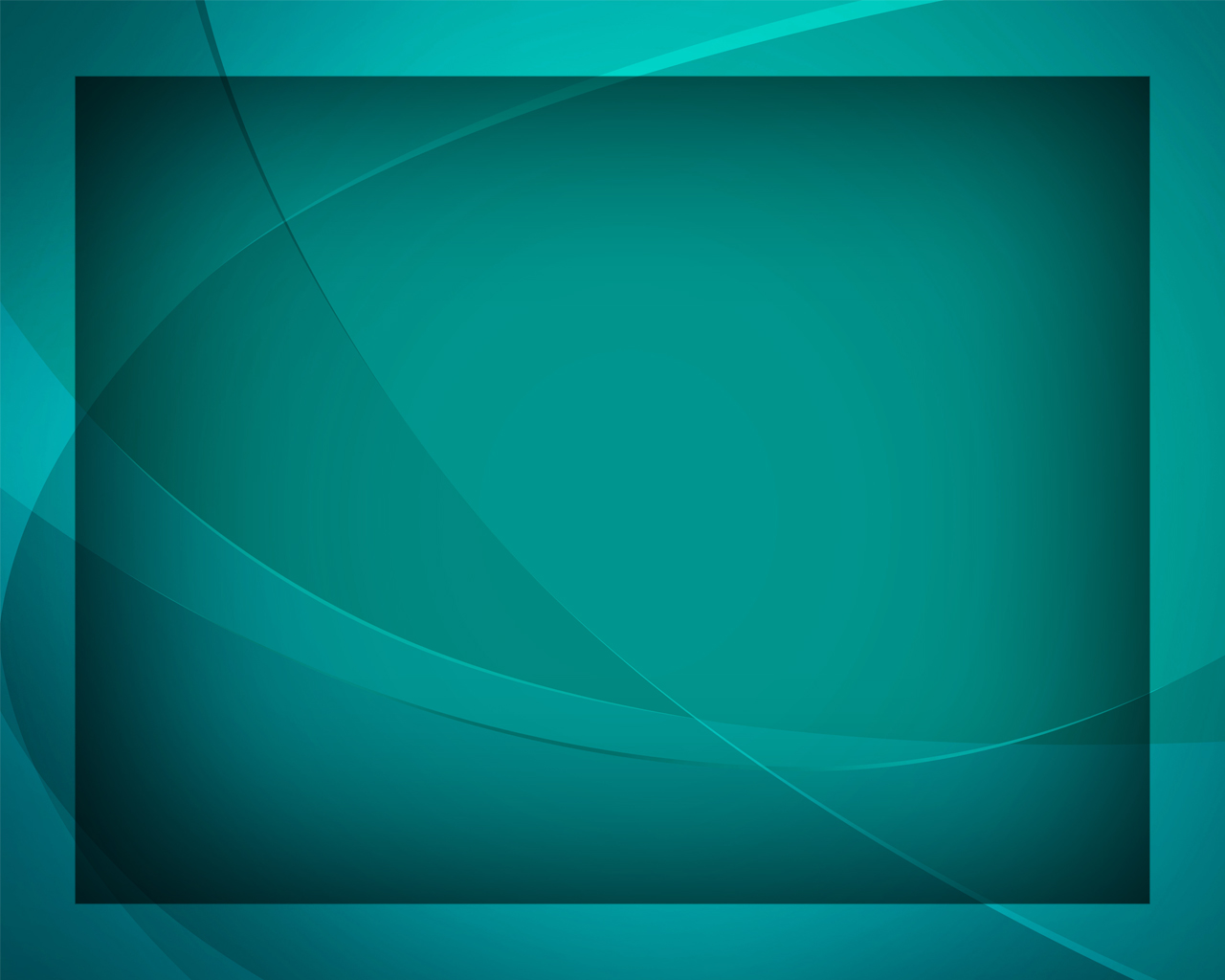 За тяжкий крест, благие поученья, 
За смерть Твою 
и за Твою любовь.
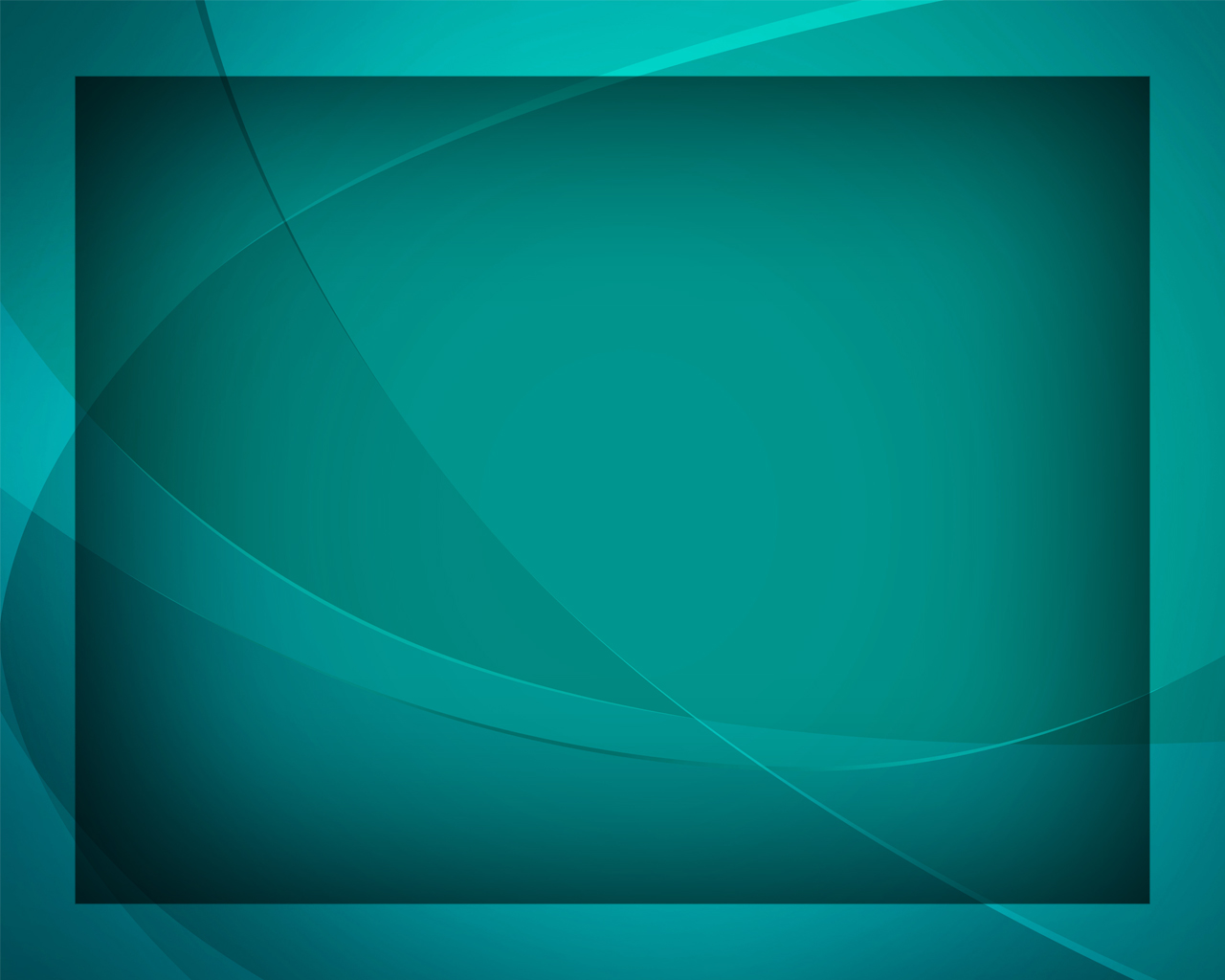